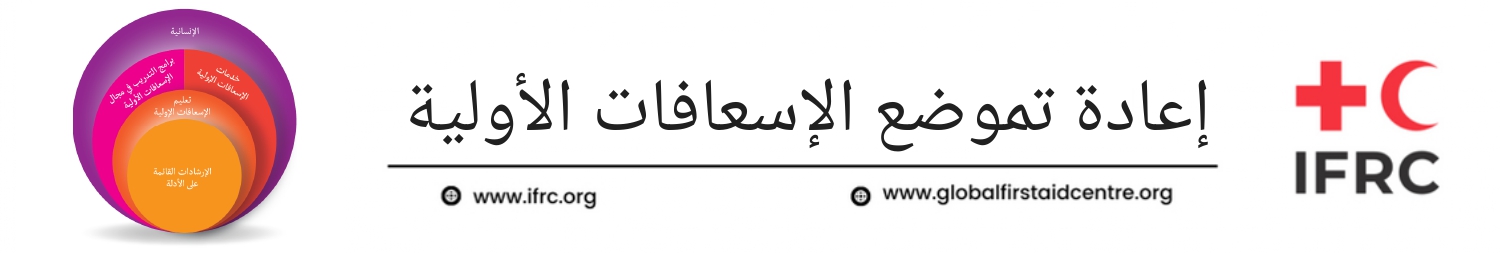 خطة العمل للجمعيات الوطنية
الاتجاهات
الجداول الزمنية
استخدام أهداف S.M.A.R.T.
خطة العمل – الإسعافات الأولية في المدارس
مدير المشروع:
اسم المشروع:
تاريخ الاكتمال:
تاريخ البدء:
رؤية الإسعافات الأولية 2030
أهداف المشروع:
الإسعافات الأولية في المدارس
المخرجات
الإسعافات الأولية في المدارس
الأهداف
المسئول
خطوات العمل
الجهات المعنية
إسم الجمعية الوطنية
CC-BY 2022 with attribution link to https://www.getguru.com/templates/project-communication-plan-template/
[Speaker Notes: Sample Action Plan Template]
خطة العمل – الإسعافات الأولية التجارية
مدير المشروع:
اسم المشروع:
تاريخ الاكتمال:
تاريخ البدء:
رؤية الإسعافات الأولية 2030
أهداف المشروع:
الإسعافات الأولية التجارية
المخرجات
الإسعافات الأولية التجارية
الأهداف
المسئول
خطوات العمل
الجهات المعنية
إسم الجمعية الوطنية
CC-BY 2022 with attribution link to https://www.getguru.com/templates/project-communication-plan-template/
[Speaker Notes: Sample Action Plan Template]
خطة العمل – معايير و مؤهلات الإسعافات الأولية
مدير المشروع:
اسم المشروع:
تاريخ الاكتمال:
تاريخ البدء:
رؤية الإسعافات الأولية 2030
أهداف المشروع:
معايير و مؤهلات الإسعافات الأولية 
المخرجات
المسئول
معايير و مؤهلات الإسعافات الأولية
الأهداف
خطوات العمل
الجهات المعنية
إسم الجمعية الوطنية
CC-BY 2022 with attribution link to https://www.getguru.com/templates/project-communication-plan-template/
[Speaker Notes: Sample Action Plan Template]
خطة العمل – الإسعافات الأولية والرعاية في حالات الطوارئ قبل الدخول إلى المستشفى
مدير المشروع:
اسم المشروع:
تاريخ الاكتمال:
تاريخ البدء:
رؤية الإسعافات الأولية 2030
أهداف المشروع:
المسئول
المخرجات
خطوات العمل
الجهات المعنية
الأهداف
إسم الجمعية الوطنية
CC-BY 2022 with attribution link to https://www.getguru.com/templates/project-communication-plan-template/
[Speaker Notes: Sample Action Plan Template]
خطة العمل – البحوث والأدلة والمناصرة
مدير المشروع:
اسم المشروع:
تاريخ الاكتمال:
تاريخ البدء:
رؤية الإسعافات الأولية 2030
أهداف المشروع:
البحوث والأدلة والمناصرة 
المخرجات
المسئول
البحوث والأدلة والمناصرة 
الأهداف
خطوات العمل
الجهات المعنية
إسم الجمعية الوطنية
CC-BY 2022 with attribution link to https://www.getguru.com/templates/project-communication-plan-template/
[Speaker Notes: Sample Action Plan Template]
خطة العمل – تعليم الإسعافات الأولية
مدير المشروع:
اسم المشروع:
تاريخ الاكتمال:
تاريخ البدء:
رؤية الإسعافات الأولية 2030
أهداف المشروع:
تعليم الإسعافات الأولية المخرجات
تعليم الإسعافات الأولية الأهداف
المسئول
خطوات العمل
الجهات المعنية
إسم الجمعية الوطنية
CC-BY 2022 with attribution link to https://www.getguru.com/templates/project-communication-plan-template/
[Speaker Notes: Sample Action Plan Template]